DILEMMA LEGAL PLURALISM IN INDONESIA : PROSPECTS AND ROLE OF ISLAMIC LAW  IN THE NATIONAL  LEGAL  REFORM
MOKHAMMAD NAJIH bin HANAFI
LAW FACULTY OF UNIVERSITY OF MUHAMMADIYAH MALANG
E-mail  :  najihumm17@gmail.com
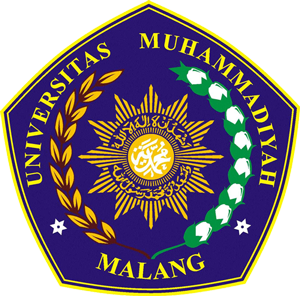 OUTLINES
TEORI PENERIMAAN HUKUM ISLAM
RELEVANSI PLURAKISME HUKUM DAN PEMBANGUNAN  HUKUM NASIONAL
CONSEP TUALISASI PLURALISME HUKUM
INTRODUCTION
CONCLUSION
Tongat : Presentasi
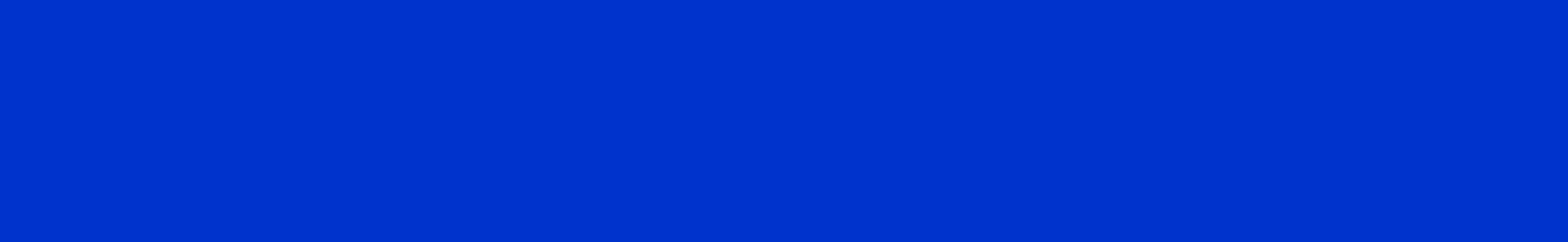 INTRODUCTION
The perspective legal reform in Indonesia in Reformation Era
Policy in legal reform,  sistem hukum Indonesia diarahkan untuk mengemabngkan model  sistem hukum yang tuggal dan sentralistik (sentralistik dan unifikasi)
b
a
3 pilar sumber sistem hukum yang eksis di Indonesia; hukum adat, hukum islam dan hukum  legasi kolonial (dalam praktek masih berlaku)
c
Agama Islam, seabagai agama yang diikuti oleh  jumlah mayoritas penduduk di  Indonesia (adanya tuntutan yg potensial)
Tongat : Presentasi
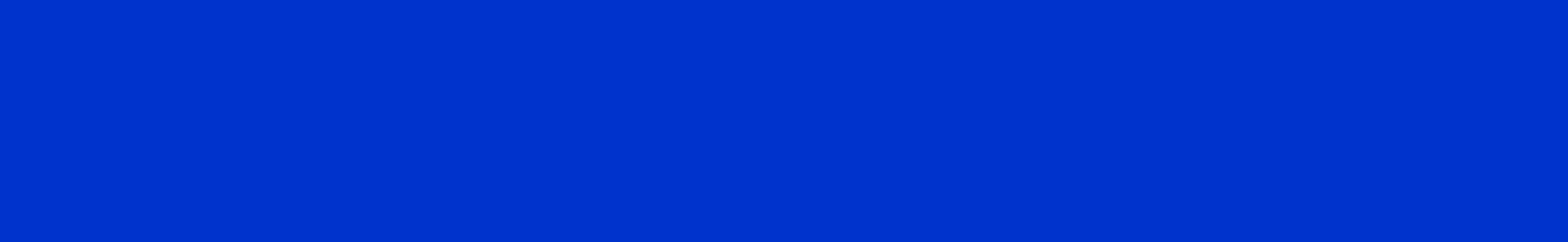 PLURALISME HUKUM
Scholar perspective
a
b
Werner Menski, menawarkan konsep pendekatan yang disebut “Trianguler Consept of Legal Pluralism” (Kosnep Segitiga Pluralisme Hukum). Menurut Menski, hukum sebagai fenomena global memiliki kesamaan nilai diseluruh dunia, yaitu nilai moral etis, nomrma-norma sosial dan dan nilai formal dari negara. Bahwa sifat alami dari hukum adalah banyaknya variasi kultur dan selalu membutuhkan pluralitas.
Para legal pluralist pada masa permulaan (1970-an)mengajukan konsep pluralisme hukum yang mengacu pada adanya lebih dari satu sistem hukum yang secara bersama-sama berada dalam lapangan sosial yang sama (Sally E. Merry (1988), Griffiths (1986), Hooker (1975), Sally F. Moore (1978) Tamanaha (2008)
Tongat : Presentasi
BERBAGAI MACAM HUKUM DALAM SATU ARENA SOSIAL yg saling mempengaruhi atau bersaing
Legal pluralism as regulated in Law No. 12 Year 2011. According to this statute, the ranks of legislation in Indonesian legal system is stated as follows:1. the 1945 Constitution;
2. Legislation / Regilation by MPR (Ketetapan MPR)3. statute or government regulation in law of statute;4. government regulation;
5. presidential regulation;6. regional regulation.Regional regulation can be emerged in three levels, province (provinsi), region/city (kabupaten/kota), and village (desa). Accordingly, there are three kinds of regulation: (1) provincial regulation, (2) regulation of the regent/mayor, and (3) village-governmental regulation.
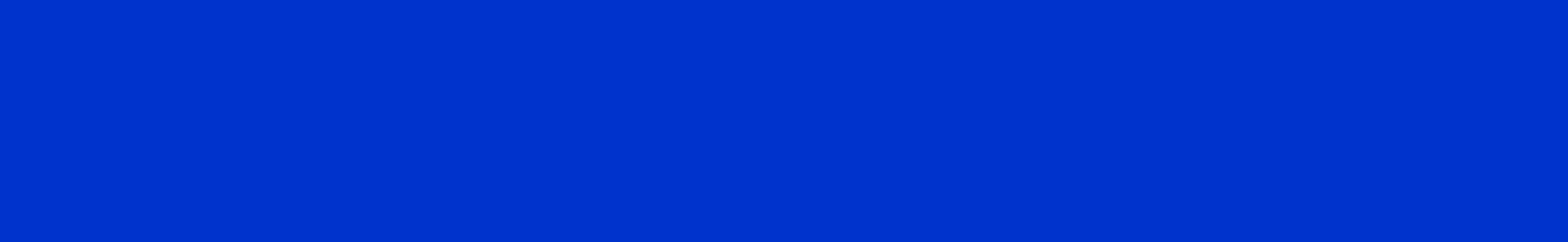 Prospek peranan hukum Islam
The role Islamic Law in Indonesia
Konstitusi Indoensia memberi ruang  dan dasar falsafah Panasila; Pengakuan HAM, Pengaturan Otonomi Daerah, sistem demokrasi  yg berkembang;
Juga Bhineka Tuggal Ika
a
b
Islam agama mayoritas penduduk Indenesia dan diakui agama-agama lain
c
Faktor Sejarah (masa lalau)  dan Masa Kini (Isu gobal,= Teroris, Ekonomi syariah, perbankan syariah, dll)
Tongat : Presentasi
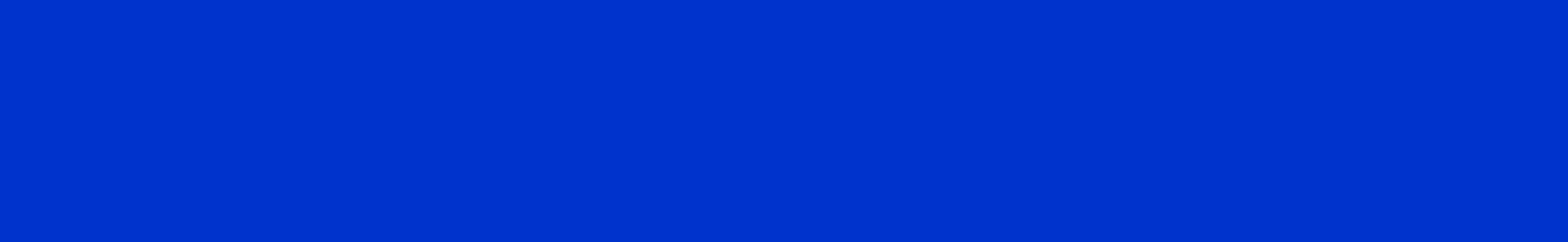 Teori penerimaan hk Islam 
di Indonesia
Teori Receptio in Complexiu  Van Den Berg/S Keyers = hk Islam berlaku bagi org islam = Deandless Policy , bagi masy. Pribumi berlaku hk agamanya. Namun terbatas hk keluarga, hk waris dan perkawinan. Pd masa kolonial  berlaku pembagian jenis / golongan penduduk (Eropa, Timur Asing dan Pribumi. 163  IS)
Teori Pentaan Hukum Islam =  
Hk islam mengikat secara utuh kepada pemeluknya ( aspek hk ubudiyah dan muamalah), doktrin
Teori Receptie = Teori penerimaan Kewenangan Hukum =  hk Islam mengikat bagi org Islam apabila telah diterima sbg hukum adat.  Hk Islam yg menjadi hk Adat ( C.H. Hurgoronje, van Vollenhoven, Ter Har)
b
a
c
Tongat : Presentasi
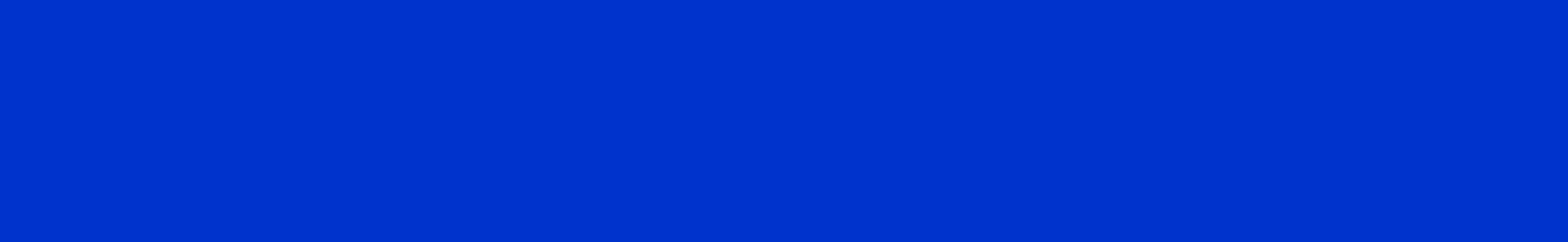 Teori penerimaan hk Islam 
di Indonesia (lanjutan)
Teori  Receptio Exit (Prof. Hazairin) menolak teori receptio =  setelah Kemerdekaan maka Indoensia hrs meninggalkan konsep receptie yg di gunakan dasar hk kolonial. (art. 29 UUD 1945)
Teori Eksistensi (Prof Ichtiyanto) = Hk Islam merupakan bagian integral dr Hk nasional, sebagai bahan utama hk nasional, norma hk islam menjadi filter Hk nasional.  (tidak ada pertentangan antara hk islam dg Hk nasional)
Teori Receptio in Contrario (Prof Sayuti Thalib) =  Bagi Org Islam berlaku hk Islam  dan bagi org islam jg berlaku hk adat jika tdk bertentangan dg hk islam.
e
d
f
Tongat : Presentasi
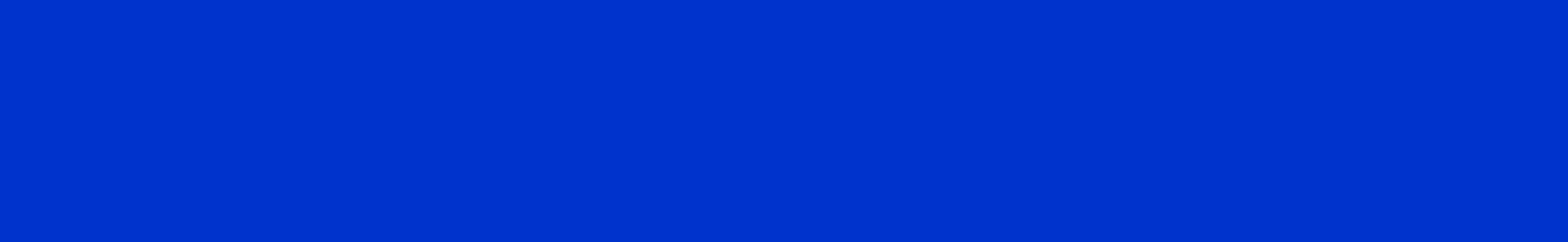 RELEVANSI Hk islam dalam LEGAL PLURALISM  danAM LEGAL REFORM   di Indoensia
Law 10/2004 jo. /Law 11,/2012  concerning the Lawmaking System of Legislation.
Pengadilan Agama  (Law 7/89 jo.3/2006)
UU Perkawinan  (Law 1/1974)
Hukum  Kompilasi Hk. Islam (Inpres 1/1991
UU haji  (UU 17/1999/ Law 13/2008)
UU Zakat (Law 38/1999)
UU Perbankan Syariah (Law 10/1998/Law: 21/2008)
UU Waqaf (Law 41/2004)
UU Pemerintahan Otonomi Aceh (law 11/2006), di Aceh sc khusus boleh berlaku hk islam dan adat-nya
Pancasila :sumber Hukum utama
Ketuhanan Yang Maha Esa;
Kemanusiaan;
Persatuan;
Kerakyatan.
Keadilan
Tongat : Presentasi
Perkembangan konsep Legal Pluralism
Tidak menonjolkan dikotomi antar sistem hukum negara di satu sisi dan sistem hukum rakyat di sisi lain
Pluralisme hukum lebih menekankan pada : “a variety of interacting, competing normative orders – each mutually influencing the emergence and operation of each other’s rules, process and institutions” (Kleinshans dan MacDonald). 
Pemikiran pluralisme hukum terakhir menunjukkan adanya perkembangan baru, yaitu memberi perhatian kepada terjadinya saling ketergantungan atau saling pengaruh (interdependensi, interfaces) antara berbagai sistem hukum, terutama antara hukum internasional, nasional, dan lokal.
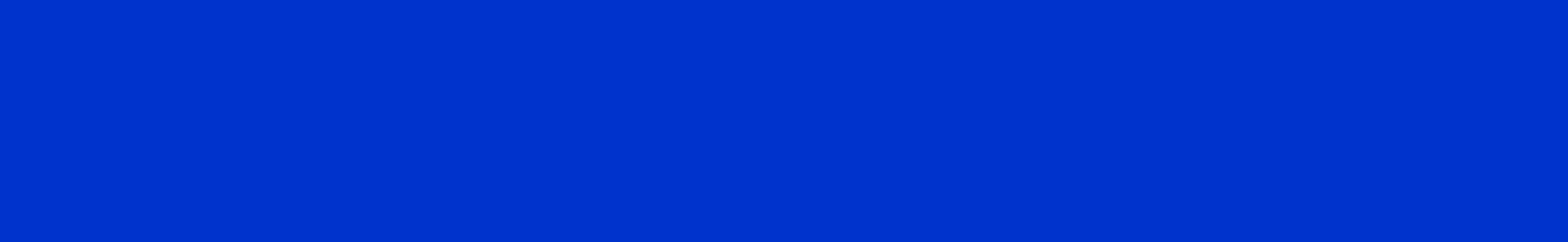 CONCLUSION
Legal Pluralisme di Indonesia adalah sebuah keniscayaan, mengingat potensi  dan sumbangannya pada pembangunan nasional;
Hukum Islam telah berkembang sejak sebelum masa kolonial, masala kolonial dan masa sekarang; mempunyai peranan penting dalam mengembangkan konsep hukum dan sistem hukum nasional;
Bahwa Asas-Asas Hukum Islam , telah menjadi sumber hukum utama dalam pembangunan hukum;
Tongat : Presentasi
THANK  YOU
FOR YOUR ATENTION